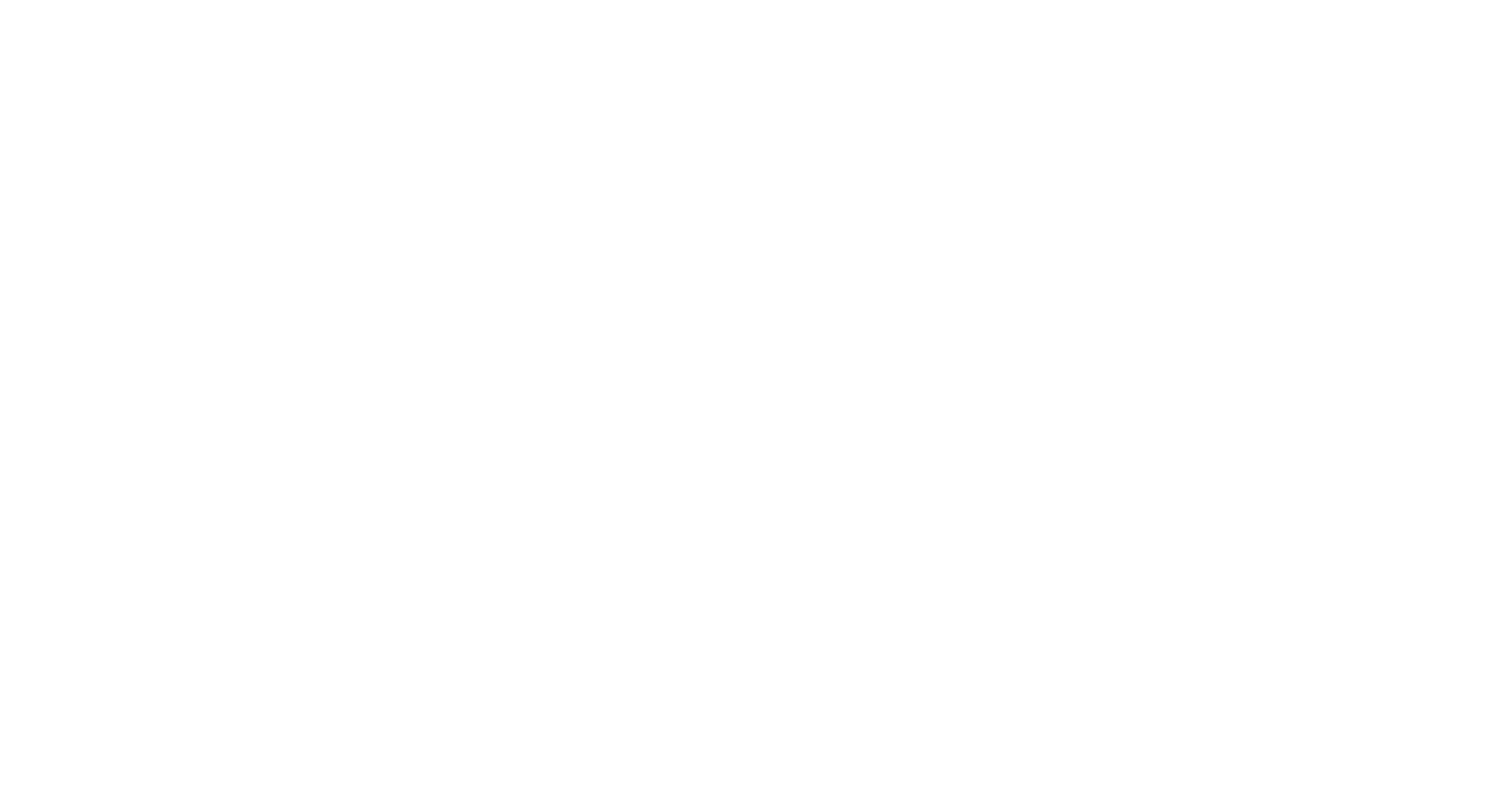 Príprava a realizácia diaľničných staviebPrepojenie Moravy a Slovenska
Ing. Stanislav Beňo
člen predstavenstva a investičný riaditeľ
XII. ročník medzinárodnej konferencie „Stredná Morava“
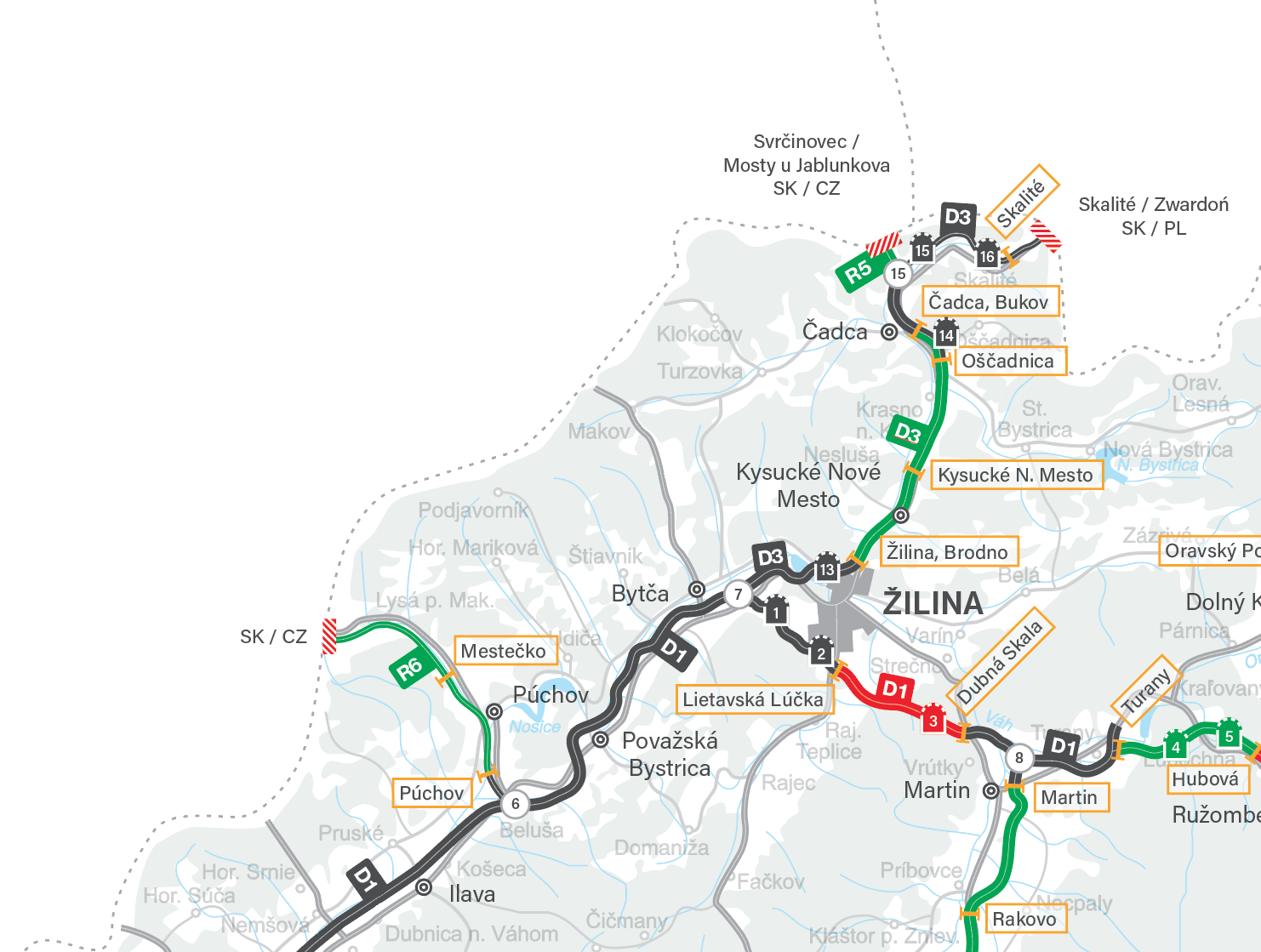 Sieť diaľnic a rýchlostných ciestna SlovenskuPrepojenie Moravy a Slovenska► D3► R5► R6
NDS 2022
2
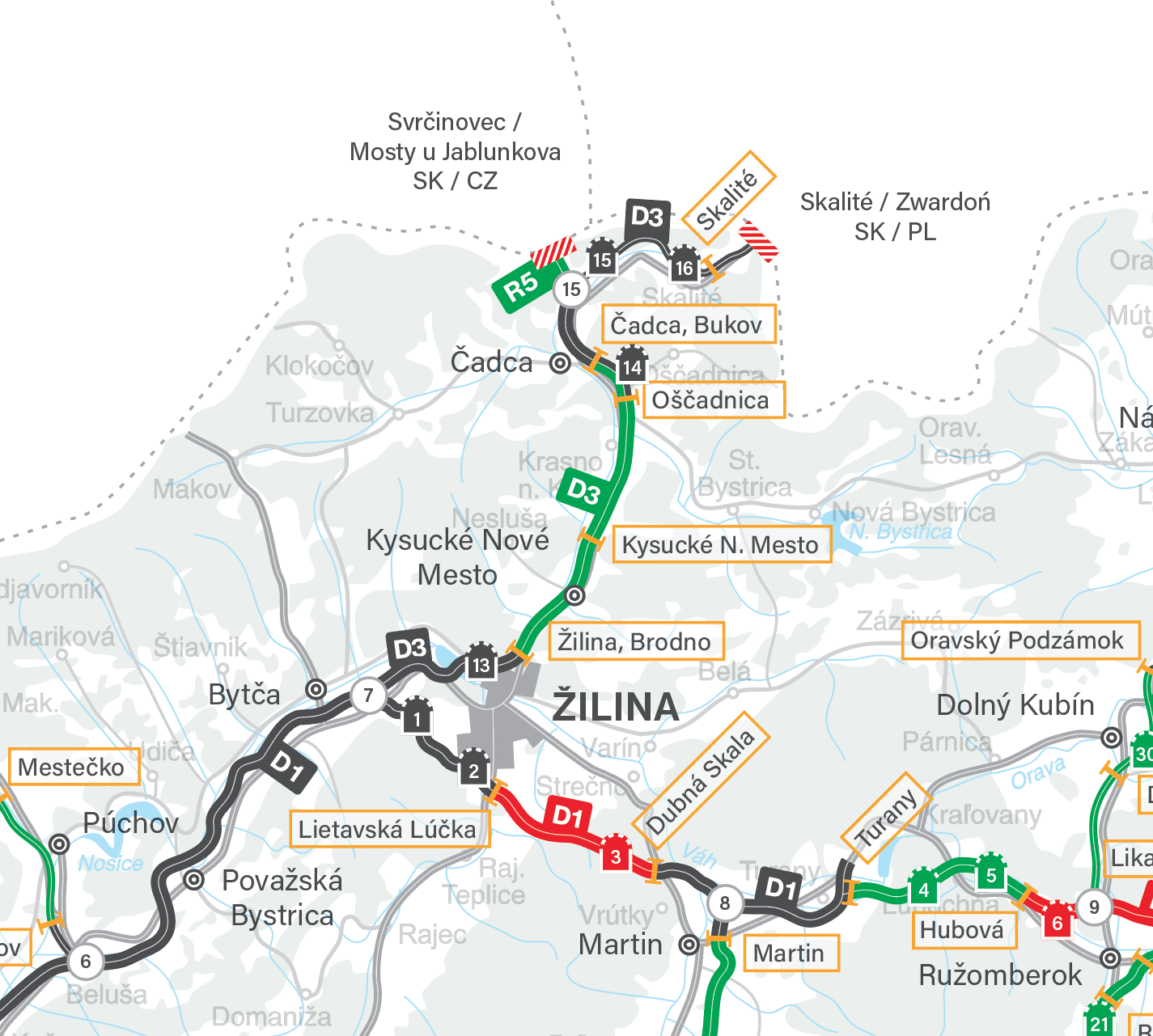 Diaľnica D3
Rýchlostná cesta R5 
Hraničný prechod SR/ČR Svrčinovec
NDS 2022
3
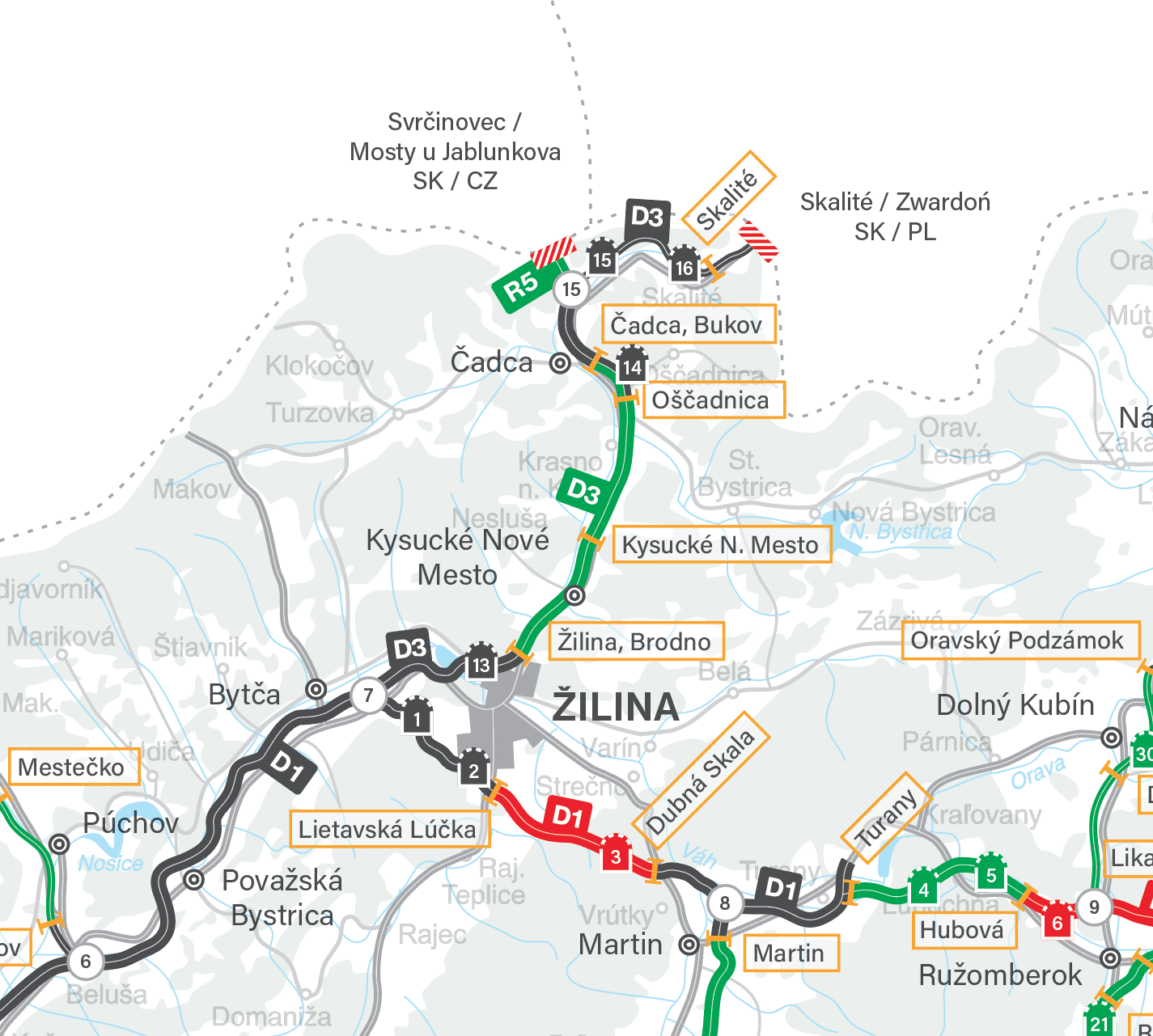 Diaľnica D3
Rýchlostná cesta R5 
Hraničný prechod SR/ČR Svrčinovec
NDS 2022
4
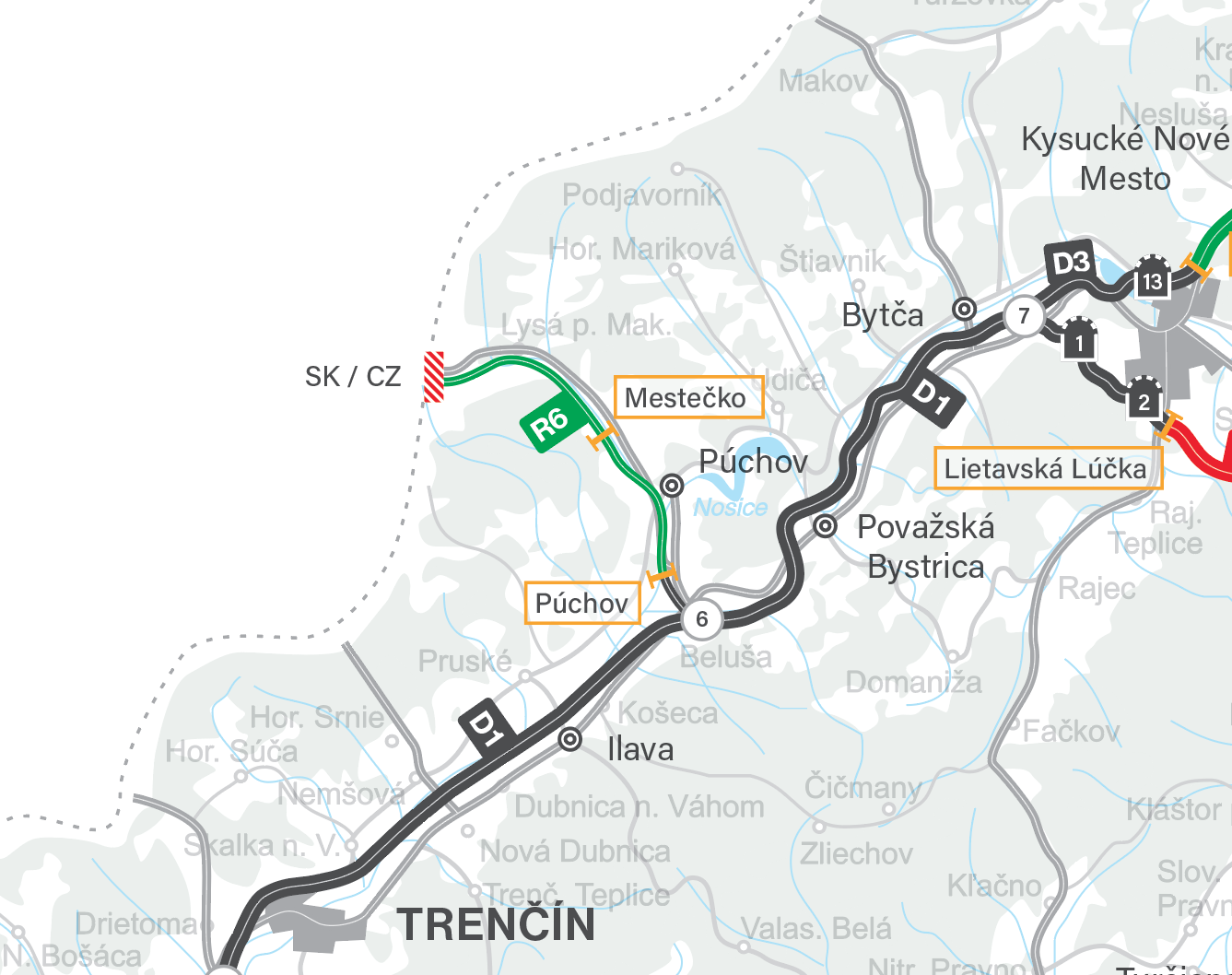 Rýchlostná cesta R6
Vypracovaná štúdia realizovateľnosti | 2015
Koncepčná štúdia | 2016 
Technická pomoc pre 2 pruhové šírkové usporiadanie | 2018


Po zabezpečení finančného krytia bude príprava pokračovať vypracovaním Zámeru EIA, ktorý bude riešiť  kumulované environmentálne vzťahy v rámci cezhraničnej EIA  a zohľadní nové skutočnosti v území
NDS 2022
5
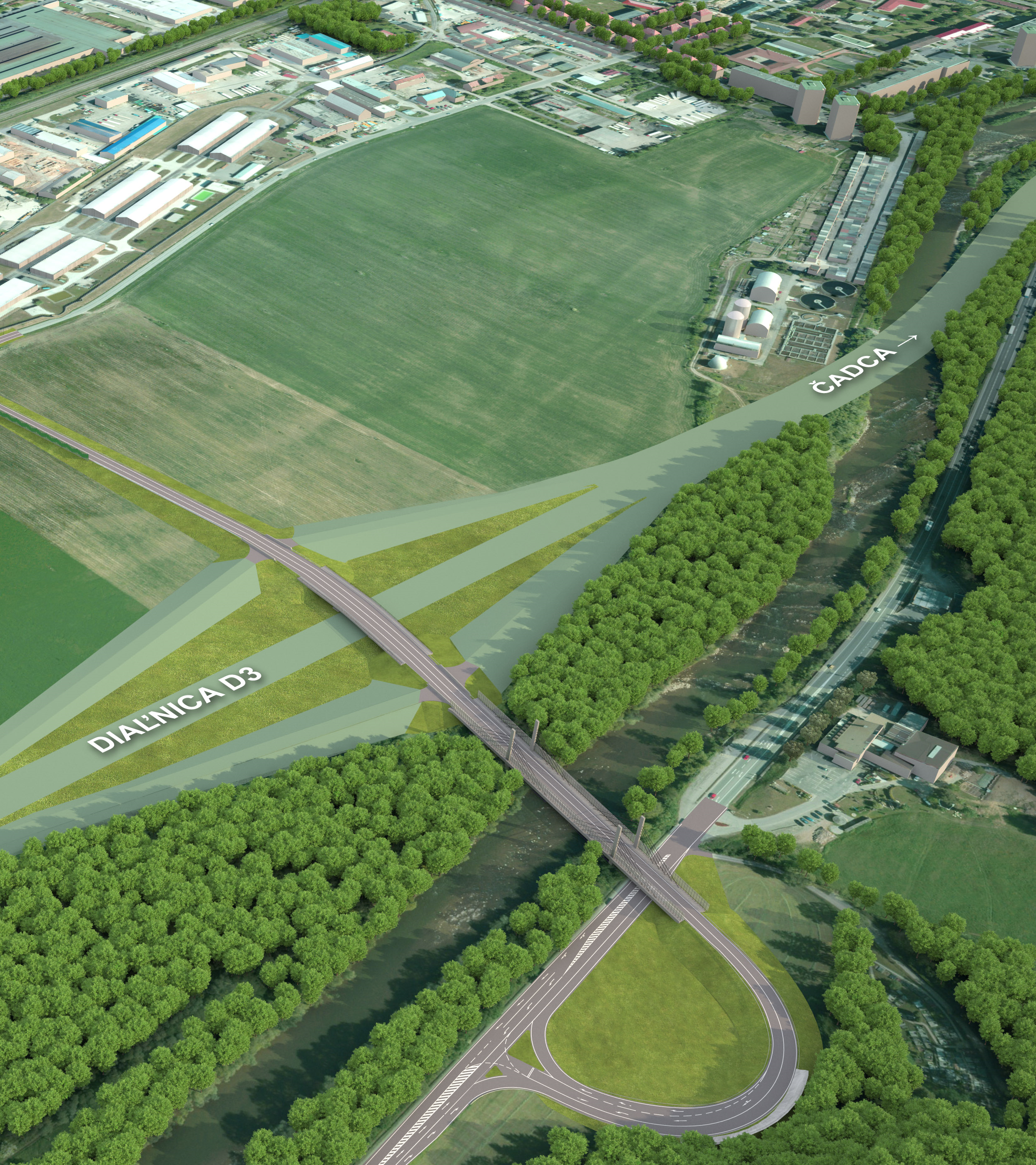 D3 Žilina, Brodno - Kysucké Nové Mesto, privádzač
Priebeh výstavby

pracuje sa na realizácii preložiek inžinierskych sietí,
zlepšuje sa únosnosť zemnej pláne hydraulickým spojivom a začínajú sa budovať násypové telesá,
zakladajú sa mostné objekty - vŕtajú sa veľkopriemerové pilóty a mikropilóty,
Dočasný most cez rieku Kysucu sa sprejazdnil 7.6.2022 a slúži na prístup na stavenisko z cesty I/11.
NDS 2022
6
Ďakujem veľmi pekne
za Vašu pozornosť!
Priestor pre Vaše otázky
Ing. Stanislav Beňo
člen predstavenstva a investičný riaditeľ
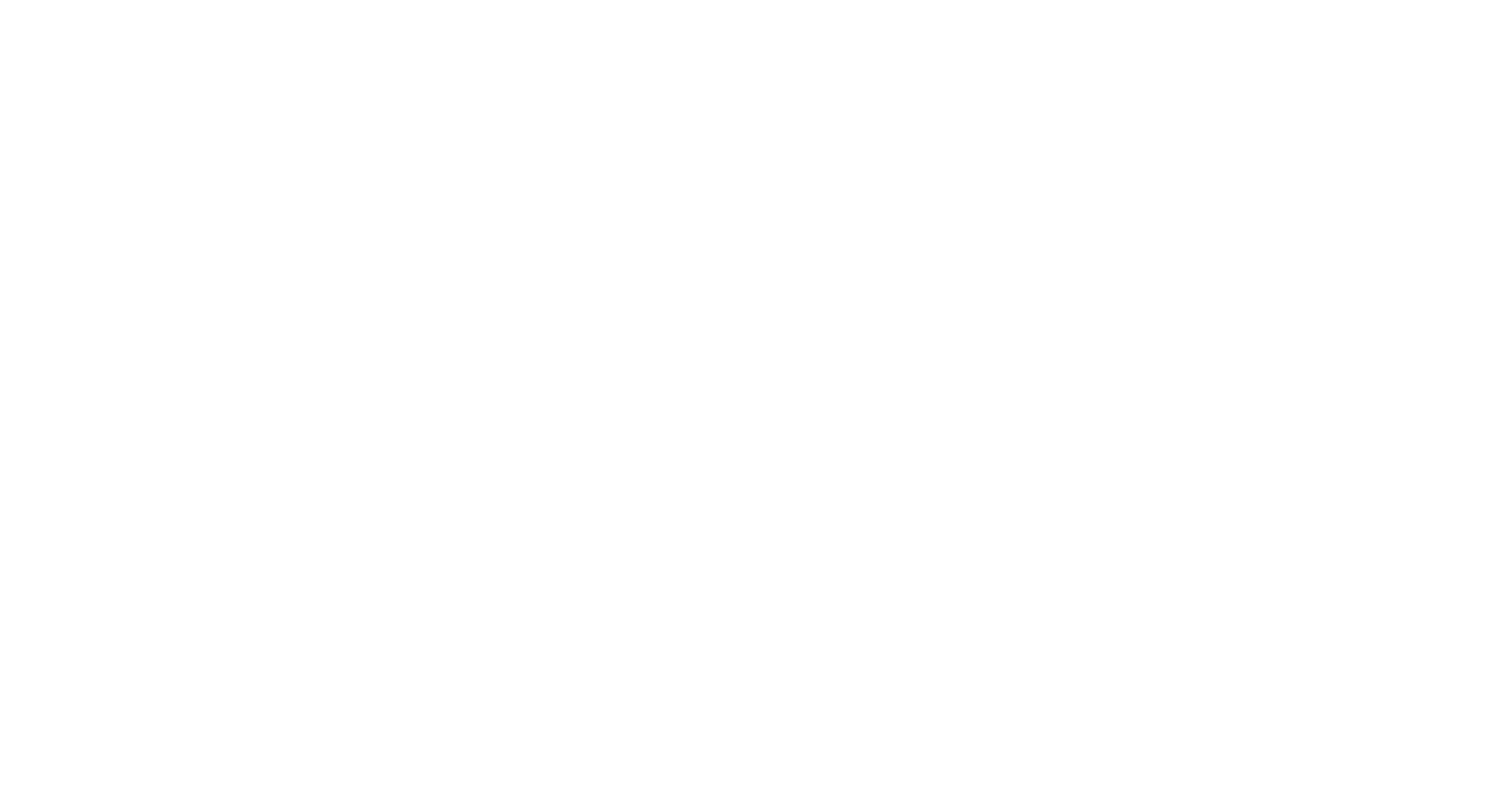 XII. ročník medzinárodnej konferencie „Stredná Morava“